Vendor independent PA Imaging System Enabled with Asynchronous Laser source
Group 2: Yixuan Wu
Mentors: Haichong “Kai” Zhang, Emad Boctor
[Speaker Notes: Vendor-dependent /ultrasound-agnostic
Vendor independent PA imaging system enabled with asynchronous laser source]
1
Background, Specific Aims, and Significance
Differences between US and PA systems
Time-of-flight of the US wave
US scanners don’t have frame triggers and laser triggers
Laser
Transmitted ultrasound wave
Received ultrasound wave
Laser beam
Monitor
Monitor
Light absorber
Ultrasound wave
How to implement PA imaging on US platforms
?
Signal processor
Signal processor
Photoacoustic Imaging System
Ultrasound Imaging System
[Speaker Notes: Add two images to explain why PA is expensive (TOF) and why we want to use US probes]
1
Background, Specific Aims, and Significance
Difference of time-of-flight (TOF)
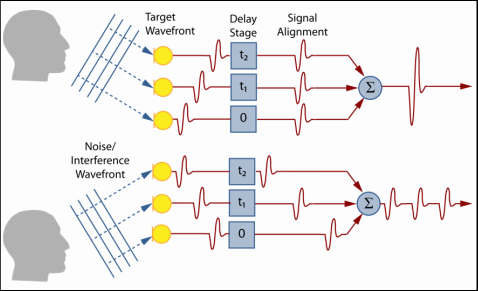 Beamforming
PA
US
Time-of-flight (TOF)
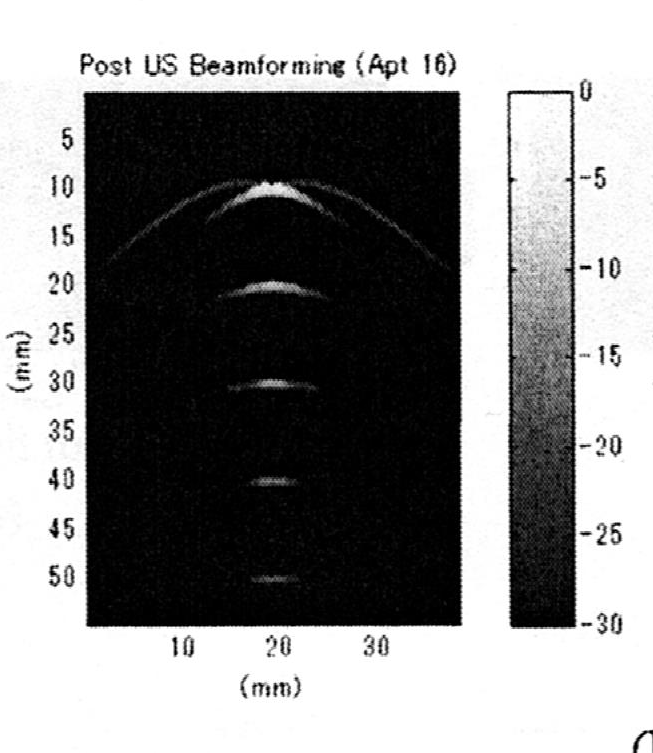 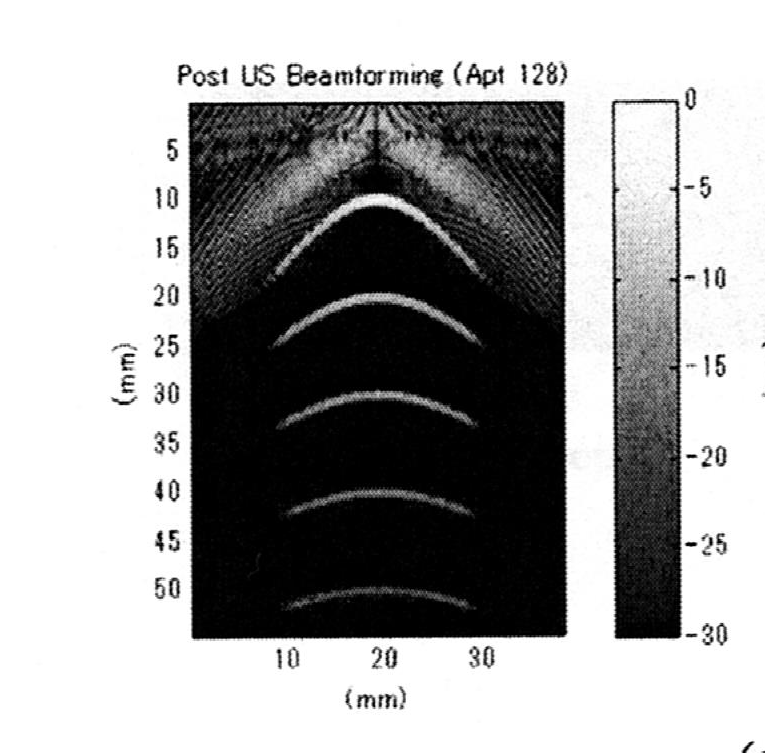 Re-beamforming!

HAICHONG K. ZHANG, 
MUYINATU A. LEDIJU BELL, etc.

Synthetic-aperture based PA
re-beamforming (SPARE) Approach
1. Courtesy of http://beamforming-noise-cancellation.weebly.com/beamforming.html
1
Background, Specific Aims, and Significance
Two Challenges
Synchronization
Real-time imaging
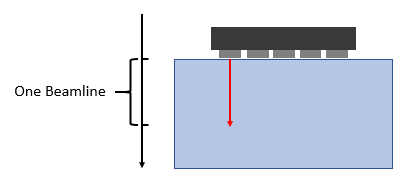 One frame
One beamline
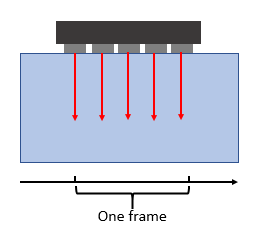 Developed and Investigated by Group 13, CIS II, 2016
Phase varies
frequency is unknown
Phase of the laser pulse is unknown.
Frequency of the laser pulse is unknown.
[Speaker Notes: Stress what is Tpulse and Tframe

PRF
Phase of freq
Frequency of laser excitation
Variable 3. delay between frames. Reason1: electronics 2. delay 3 mode of US]
1
Background, Specific Aims, and Significance
Aims
Algorithm: synchronize laser pulses and ultrasound waves

Algorithm: synchronize image frames

Use synchronized signals to implement real-time PA imaging.
PA imaging on US platform
2
Technical Approach
Random-looking signal
“TV snowflake”
Asynchronous PA imaging signal on US platform
Depth of the object can’t be found
Laser frequency found
Laser phase found
Depth found, unfocused
Synthetic-aperture based PA
re-beamforming (SPARE) approach applied
Focused
2
Technical Approach
Approaches
Workflow
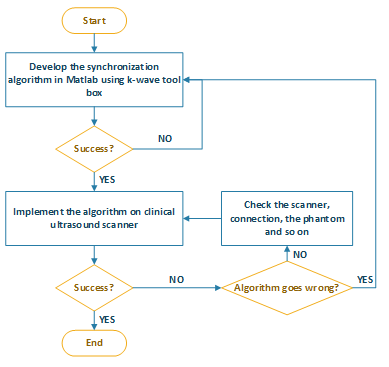 Synchronization Algorithm:
Idea: Brute-force searching/Optimization problem
Procedure: 1. recover beamline trigger; 2. recover frame trigger
Validation: 1. ground truth data; 2. add noise

Real-time Imaging
Set up QT, OpenCV and Visual Studio
Use acquired code

Integration
Matlab simulation
Use Phantom on US platform
Clinical US data
3
Deliverables
[Speaker Notes: Max: validation (pulse freq)]
4
Dependencies
Software
Hardware
• Matlab k-wave tool box – for PA imaging simulation (Acquired)
• Visual studio 2010 (Acquired, but may reinstall)
• QT creator (Acquired)
• CMake (Acquired)
• OpenCV 2.4.11 (Acquired)
The Ultrasonix SonixTouch US imaging machine
Pseudo PA point target source (PZT element) (Acquired)
High PRF laser (Recently Acquired)
5
Timeline
[Speaker Notes: First get ground truth, then simulate, then add noise]
Simulation completed
5
Timeline
3/19/2017
Combination of synchronization algorithm and real-time imaging
C++ algorithm incorporated
5/1/2017
3/26/2017
2017
2017
Week 1
3
5
7
9
11
13
15
17
Today
Backup plan:
1. If delays are encountered in milestone 1, keep focusing on developing the synchronization algorithm. Make incorporation of Matlab program in C++ as a maximum deliverable.
2. Hardware problems may occur on US platform.  If delays occur in milestone 3, leave more time to tests and put off integration of synchronization and real-time imaging.
Acquire SPARE algorithm + US Imaging SDK
1/23/2017 - 2/1/2017
Reading and documentation
1/23/2017 - 2/1/2017
k-wave installation and manual reading
2/1/2017 - 2/5/2017
Develop/simulate brute-force searching algorithm in Matlab
2/10/2017 - 3/5/2017
8 days
Simulate and get ground truth data
2/10/2017 - 2/24/2017
Validate the algorithm and improve it
3/6/2017 - 3/12/2017
8 days
Add noise to frames and beamlines, validate in Matlab
3/13/2017 - 3/19/2017
3 days
Set up Ultrosonix SDK, QT creator and open CV
2/15/2017 - 3/26/2017
Incorporate Matlab programs into C++
3/6/2017 - 4/9/2017
16 days
Construct phantoms to test the synchronization algorithm on clinical US scanner
4/9/2017 - 4/16/2017
11 days
Validate the synchronization algorithm via clinical US data
4/9/2017 - 4/16/2017
5 days
Combine synchronization part and real-time part to achieve PA imaging on US platform
4/16/2017 - 5/1/2017
5 days
Prepare demo and final report/paper
5/1/2017 - 5/18/2017
28 days
25 days
5 days
5 days
11 days
14 days
6
Management Plan
Currently scheduling time with Dr. Boctor to set a standing meeting schedule.

Weekly meeting with mentor Kai.

Documentation on reading materials, programming diagrams, work status and so on.

Regularly check code and project status

Backup codes frequently
2.1
可能带来的不利影响    建立空中停机场
Thank you
航空母舰实现了海上移动机场，根据这个我设想在空中建立一种能让HAV停留补充能源的地方——浮空飞艇。我们可以将浮空飞艇固定于空中。并且浮空飞艇有太阳能电能转化转置。HAV可以在空中固定的一些位置与浮空飞艇相结合，让浮空飞艇将已经收集的太阳能转入HAV中（这对于高空长航时的定义有些偏差），实现HAV在大气层中永久性地运动（在工作寿命之内）。
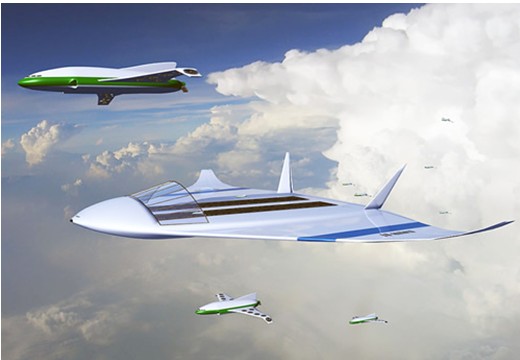 未来的空中机场 飞行的航母